Legislation, Advocacy, and ASCCC
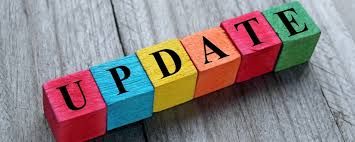 Dolores Davison, ASCCC Vice President
Katie Krolikowski, Contra Costa College, Leg and Advocacy Committee
Roy Shahbazian, Santa Ana College, Leg and Advocacy Committee
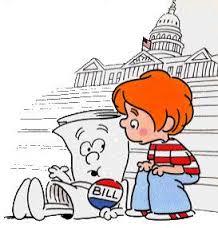 Overview
ASCCC Legislative Advocacy Efforts 
Current Legislation
ASCCC Positions 
How to Get Involved
[Speaker Notes: What works better for student learning?]
Legislative and Advocacy Visits
March 2019
Teams of 3
5-6 visits per team, 20-30 minutes each 
Major areas of interest expressed:
Funding for accessibility 
Changes to funding formula
Monies for faculty diversification
Our Legislative Advocacy Team
The Legislative Cycle – Part 1
January – February
A bill is introduced by member of Senate (numbered as SB) or Assembly (numbered as AB). 
March – May
Amendments – revisions, improvements
Committees hearings 
Education, Appropriations (fiscal) 
Last week of May
Bills that make it, go to the floor of the house for vote
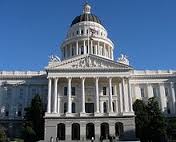 The Legislative Cycle – Part 2
June – August
Same process is repeated in other house 
September
Concurrence 
If both houses pass the bill then it moves onto the Governor’s desk
Governor’s Desk
Veto – reject the bill
Sign – make the bill into law
House override – 2/3 vote of both houses 
State Proposition
50% of electorate change law or veto law
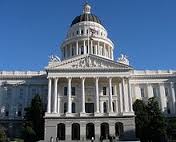 Key Committees to Watch
Assembly and Senate have similar structures
Committee on Higher Education
https://ahed.assembly.ca.gov
https://sedn.senate.ca.gov 
Multiple subcommittees on budget and other aspects of Higher Ed
Committee on Higher Ed and the Judiciary
Committee on the Budget
Appropriations 
The Suspend File
What is the ASCCC Role?
Legislation and Advocacy Committee 
Letters in Opposition or Support 
Resolutions
Legislative Visits  
Legislative Advocacy Day 
ICAS Advocacy Day 
Info to Local Legislation Liaisons 
Examples:  AB 1786 (Cervantes, 2018)
Bills That We Are Watching This Cycle
AB 2 (Santiago) College Promise
AB 30 (Holden) Dual Enrollment
AB 130 (Low) CPEC Reboot
AB 302 (Berman) Homeless Student Parking
SB 3 (Allen) CPEC Reboot
SB 291 (Leyva) Financial Aid 
SB 462 (Stern) Forestland Restoration Program
Some Helpful Websites
FACCC information:
http://www.faccc.org/current-legislation/
http://www.faccc.org/2019-legislative-and-budgetary-priorities/
ASCCC Legislation Information:
https://www.asccc.org/directory/legislative-and-advocacy-committee
	Under the “Resolutions” tab on this page, all 	ASCCC resolutions about legislation are listed.
Some Helpful Websites (continued)
The Assembly Committee on Higher Education:
http://ahed.assembly.ca.gov
The Legislative Analyst Office (LAO):
http://www.lao.ca.gov
The Department of Finance Budget Page:
http://www.ebudget.ca.gov
Legislation Information, including bill status:
https://leginfo.legislature.ca.gov
How Can You Get Involved?
Become a legislative liaison for your college 
Sign up for state service 
Engage in local advocacy efforts with your board or other groups 
Sign up for information from FACCC and other organizations to stay current 
Read the monthly ASCCC legislative report
Questions and Thank You
Information:  info@asccc.org
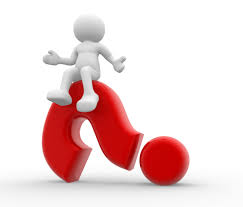